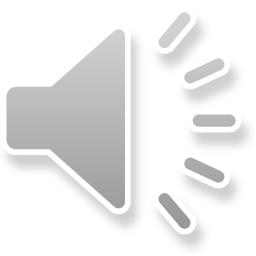 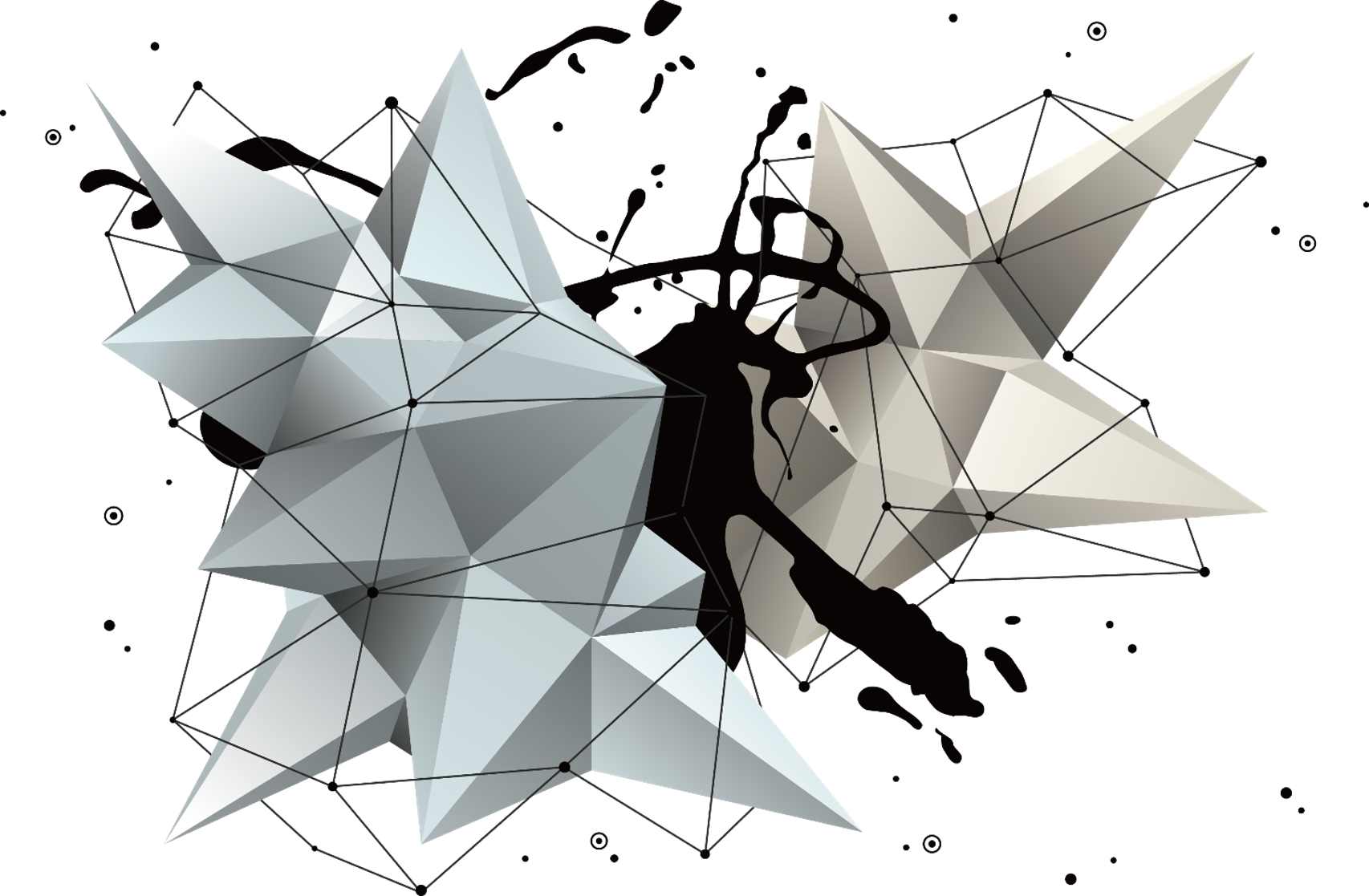 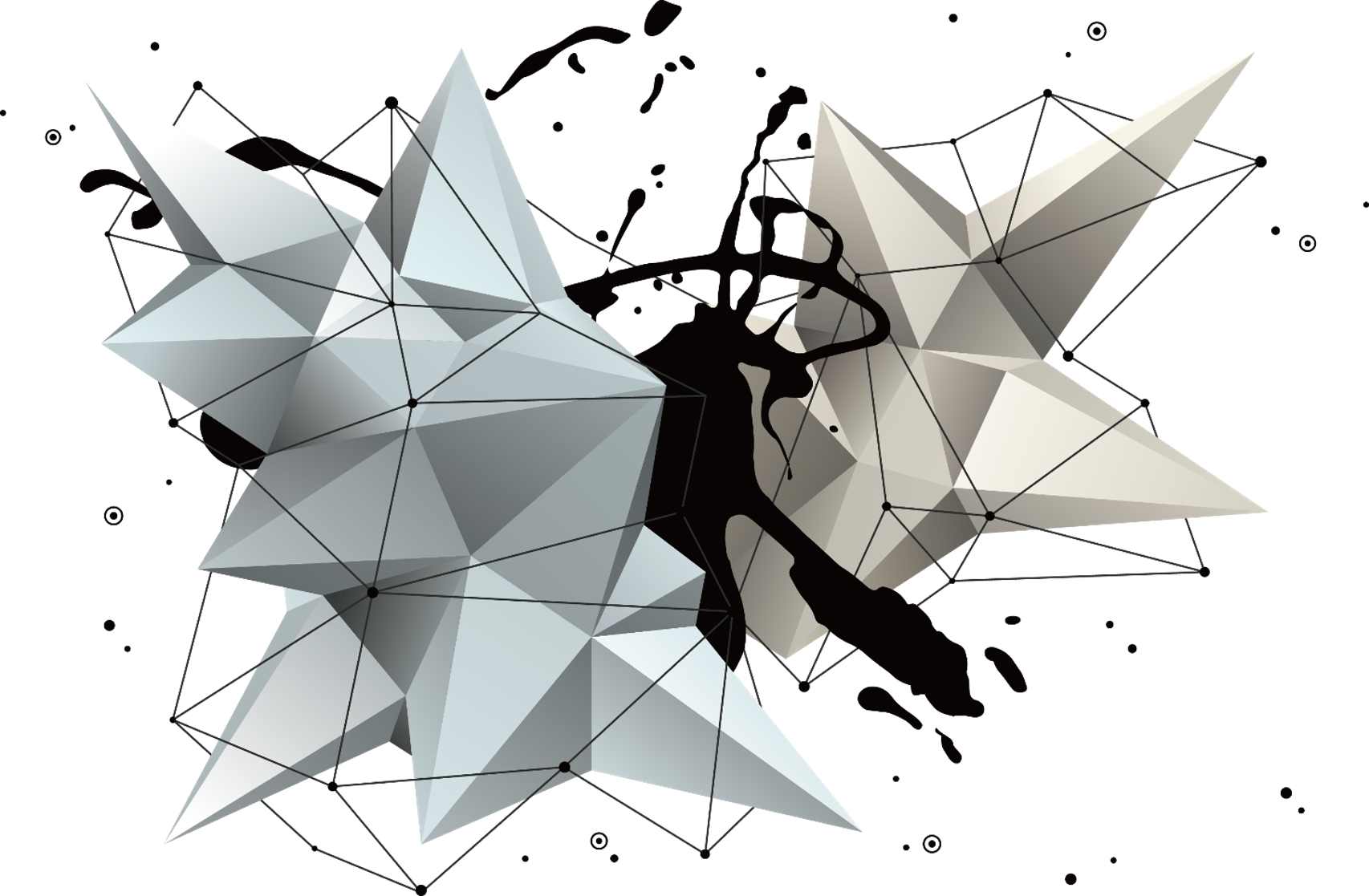 CREATIVE MARKETING PLANNING
Powerpoint presentation
Most designers set their sar type ly, either by-pulling values out of the sky or by-adhering to a baseline grid. The former case case isn't worth discussing here, but the latter requires a closer look. When using a baseline grid, the first thing you must must make on is your baseline grid unit. You'll commonly see grid grid values of something like 20px.
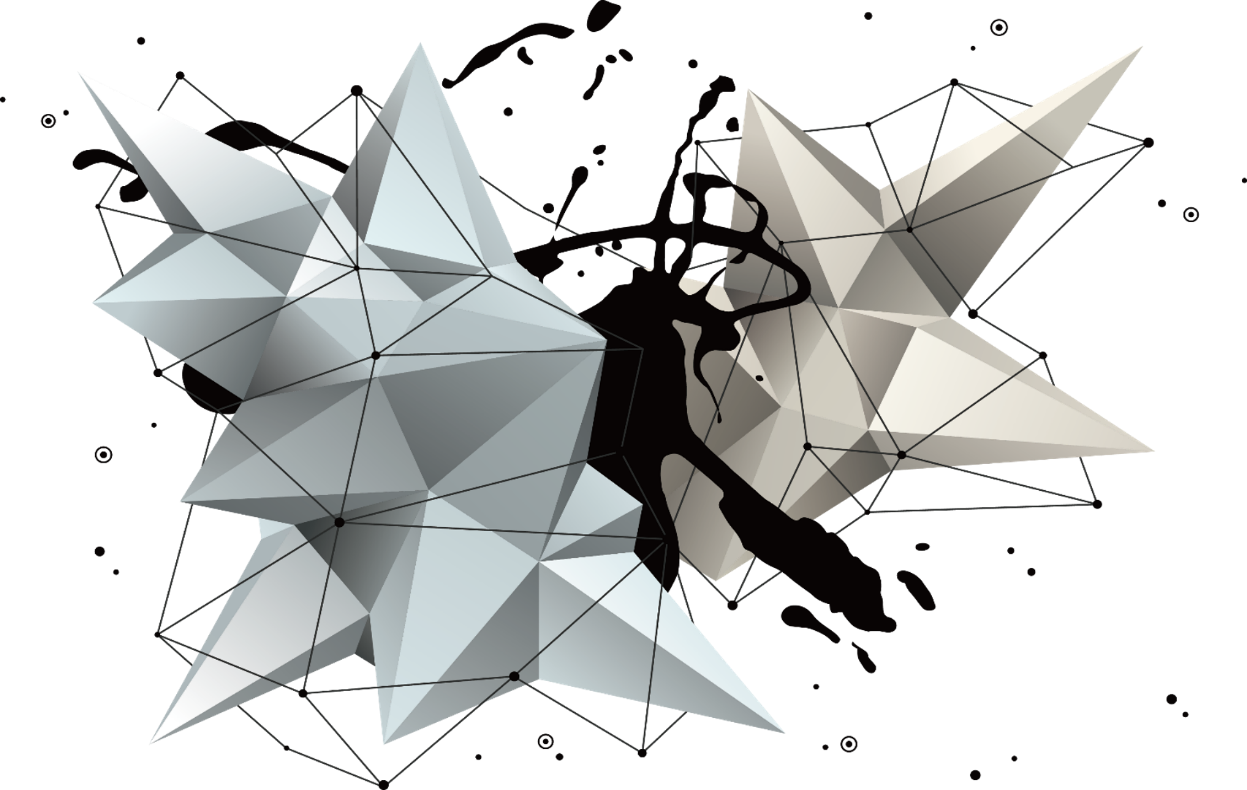 CONTENT
1
2
3
4
Introduction to the activity process 
ADD THE TITLE
Event execution guarantee
ADD THE TITLE
Event detail management
ADD THE TITLE
Event Effect Outlook
ADD THE TITLE
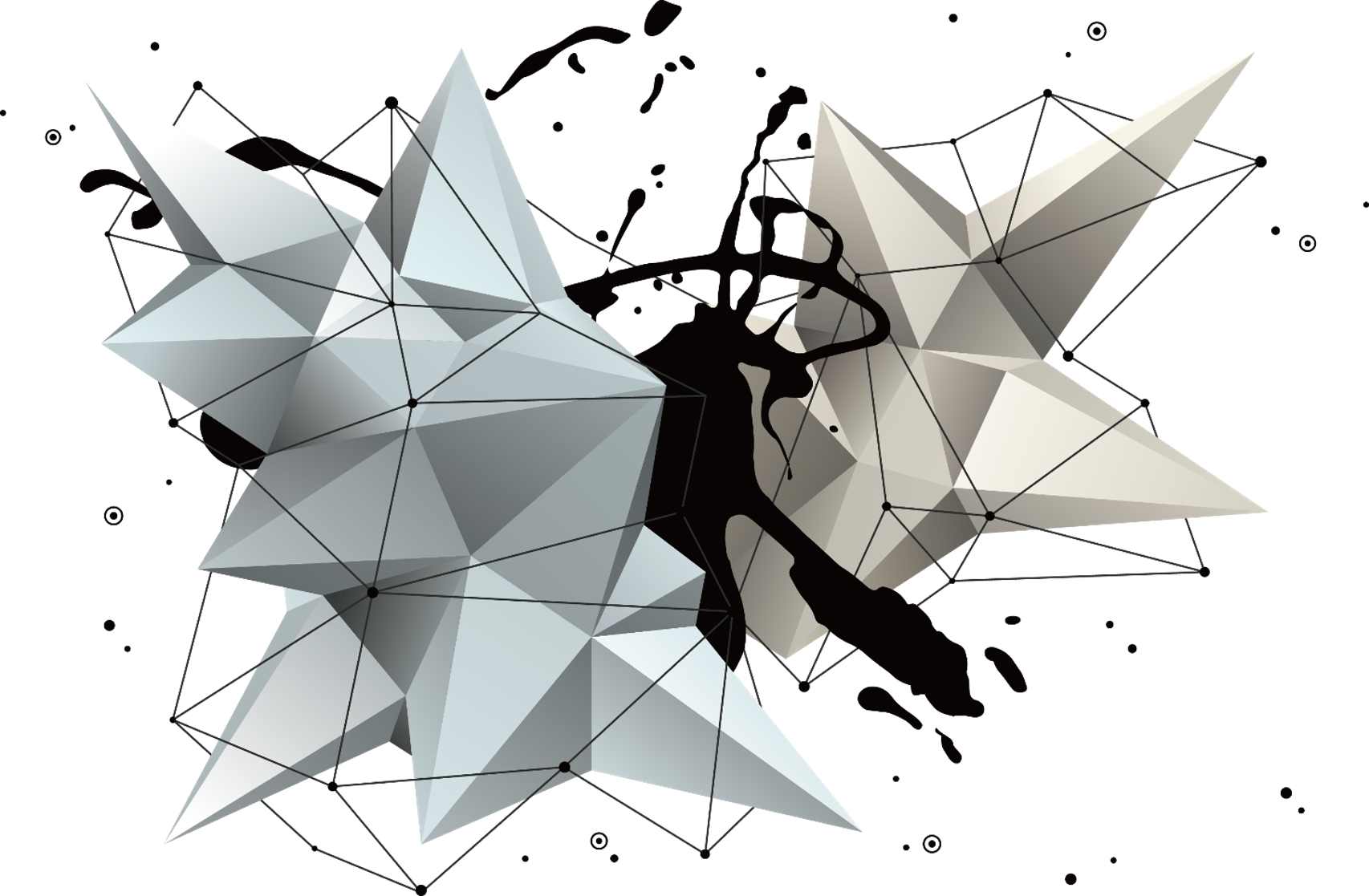 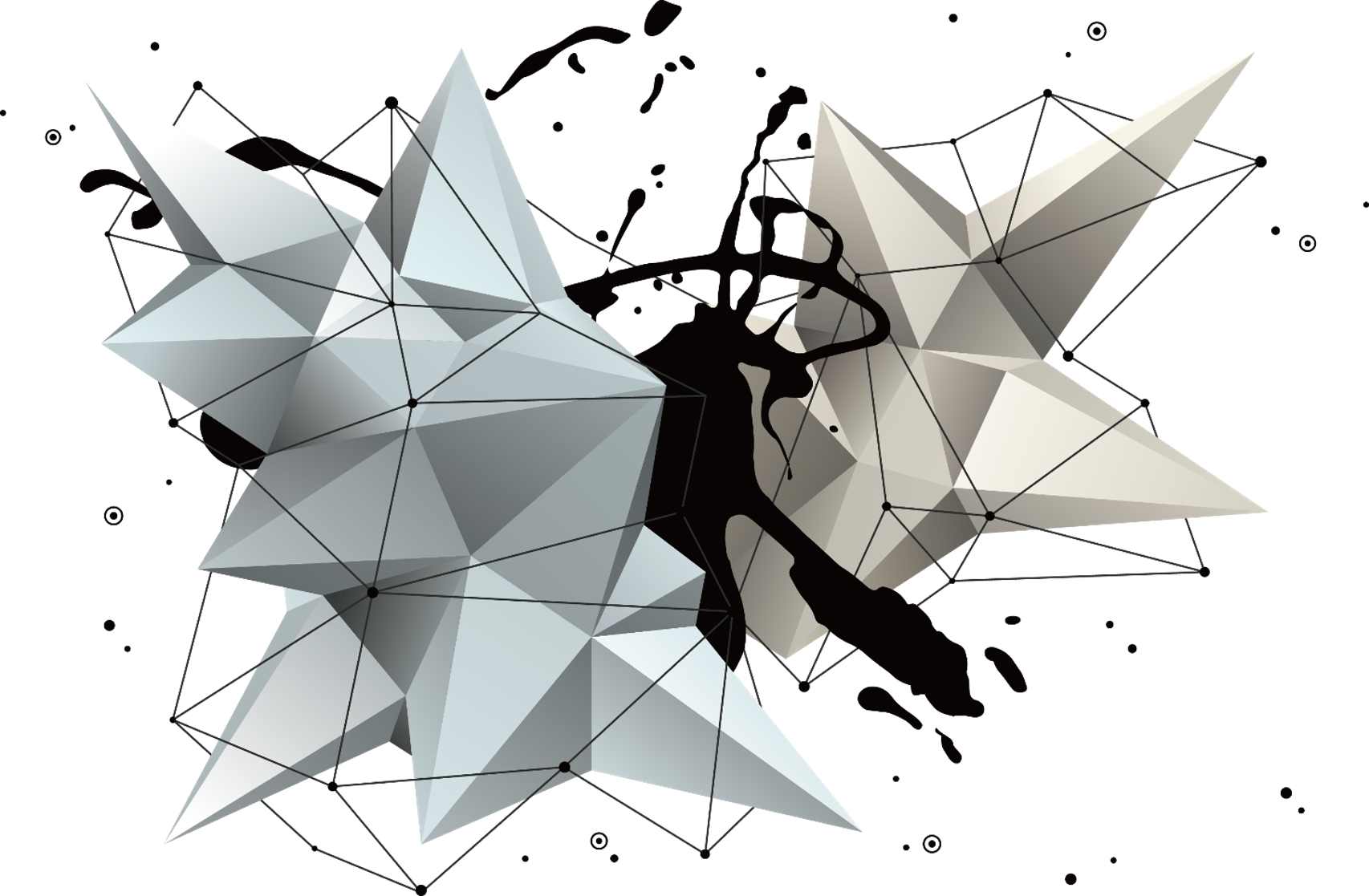 PART 01
Introduction to the activity process
Introduction to the activity process
 ADD THE TITLE
Click to add a title
Click to add a title
Click to add a title
Click to add a title
Click to add a title
Click to add a title
Click to add a title
Click to add a title
Click to add a title
Click to add a title
Add text
Add text
Add text
Add text
Add text
Add a title
Click here to add text
Add a title
Click here to add a text description, you can paste it in this text box by copying it, and choose to keep only the text.

Click here to add a text description, you can paste it in this text box by copying it, and choose to keep only the text.
Introduction to the activity process 
ADD THE TITLE
STEP 1
STEP 2
STEP 3
STEP 4
Introduction to the activity process 
ADD THE TITLE
Add a title
Add a title
Add a title
Add a title
Click add text Click add text Click add text
Click add text Click add text Click add text
Click add text Click add text Click add text
Click add text Click add text Click add text
Join the title
Join the title
Join the title
Introduction to the activity process 
ADD THE TITLE
Add your text here, the picture can also, remember to fill up oh. Add your text here, the picture can also, remember to fill up oh.
Add your text here, the picture can also, remember to fill up oh. Add your text here, the picture can also, remember to fill up oh.
Add your text here, the picture can also, remember to fill up oh. Add your text here, the picture can also, remember to fill up oh.
Click here to add content Click here to add content Click here to add content Click here to add content Click here to add content Click here to add content Click here to add content
Add a title
Click here to add content Click here to add content Click here to add content Click here to add content Click here to add content Click here to add content Click here to add content
Add a title
Introduction to the activity process 
ADD THE TITLE
Click here to add content Click here to add content Click here to add content Click here to add content Click here to add content Click here to add content Click here to add content
Add a title
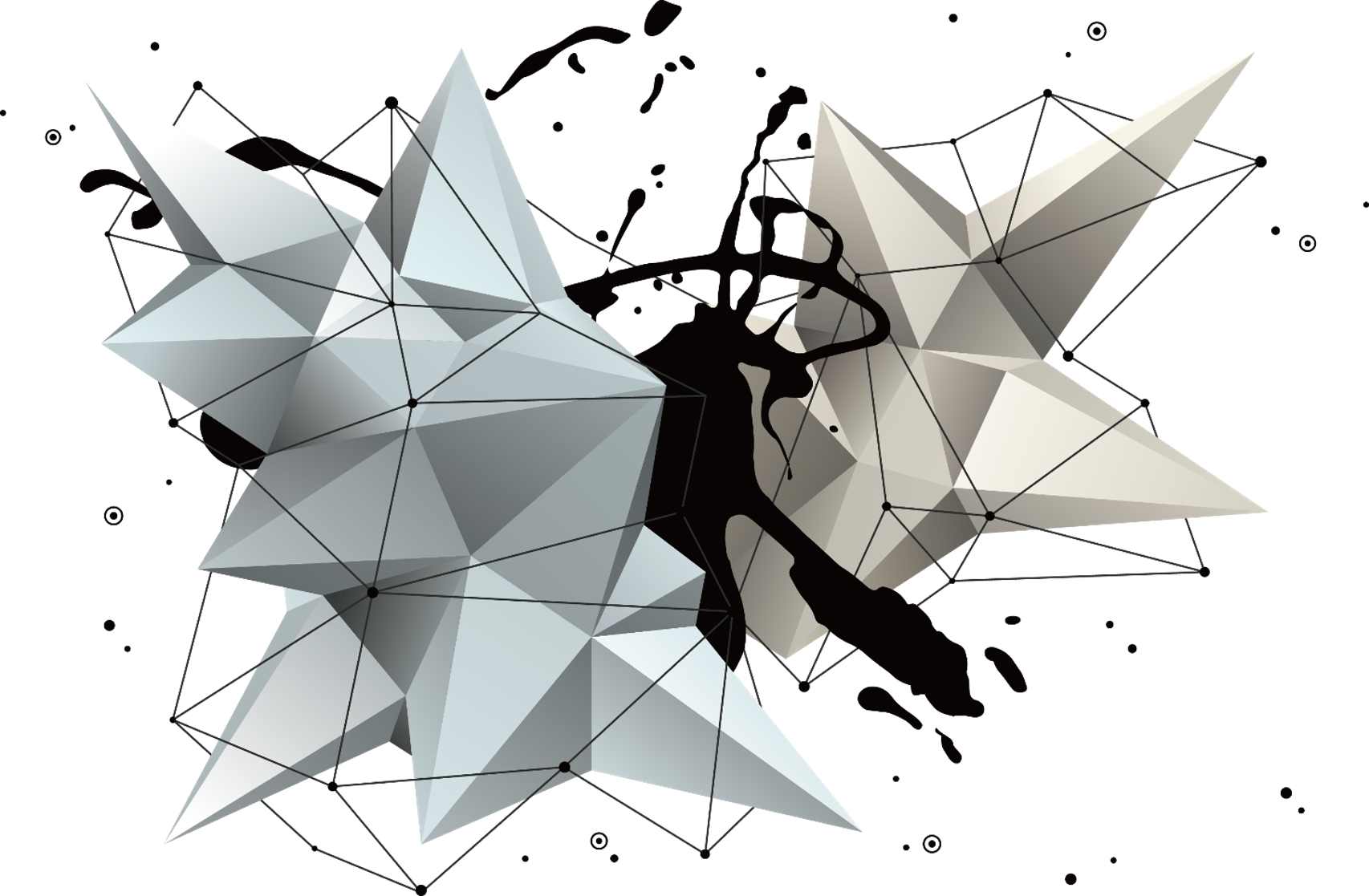 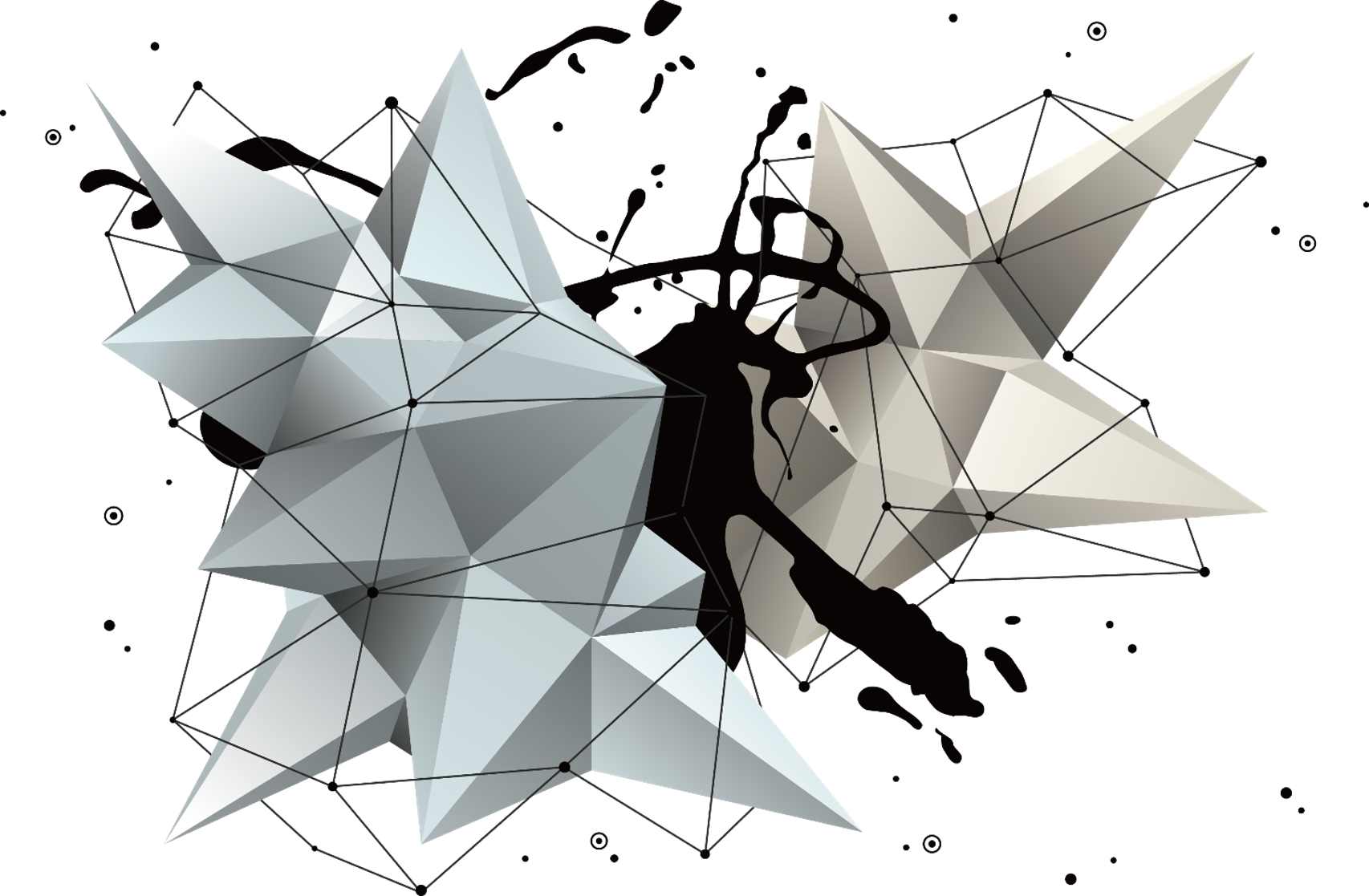 PART 02
Event execution guarantee
1
Enter detailed text introductions and introductions here to express the meaning of the chart.Express the meaning of the chart.
Event execution guarantee 
ADD THE TITLE
2
Enter detailed text introductions and introductions here to express the meaning of the chart.Express the meaning of the chart.
3
Enter detailed text introductions and introductions here to express the meaning of the chart.Express the meaning of the chart.
4
Enter detailed text introductions and introductions here to express the meaning of the chart.Express the meaning of the chart.
ADD YOUR TITLE
Add a subtitle
Event execution guarantee 
ADD THE TITLE
Click here to add text

Title numbers, etc., can be changed by clicking and re-entering, and fonts, font sizes, colors, leadings, and so on can be modified in the top Start panel. Suggested body14Number,1.3Double word spacing. Title numbers, etc. can be changed by clicking and re-entering.
Title numbers, etc., can be changed by clicking and re-entering, and fonts, font sizes, colors, leadings, and so on can be modified in the top Start panel. Suggested body12Number,1.3Double word spacing.
Objective Connotation One: Your text content Your text content Your text content Your text content Your text content Your text content Your text content
Event execution guarantee ADD THE TITLE
Objective Connotation One: Your text content Your text content Your text content Your text content Your text content Your text content Your text content
Join the title
Join the title
Click here to change text click to add
Click here to change text click to add
Click here to change text click to add
Click here to change text click to add
Objective Connotation One: Your text content Your text content Your text content Your text content Your text content Your text content Your text content
Objective Connotation One: Your text content Your text content Your text content Your text content Your text content Your text content Your text content
Add a title
Add a title
Add a title
Add a short caption here.
Add a short caption here.
Add a short caption here.
Please enter the title
Add a specific text elaboration here, and a short description.
Event execution guarantee ADD THE TITLE
Please enter the title
Add a specific text elaboration here, and a short description.
Please enter the title
Add a specific text elaboration here, and a short description.
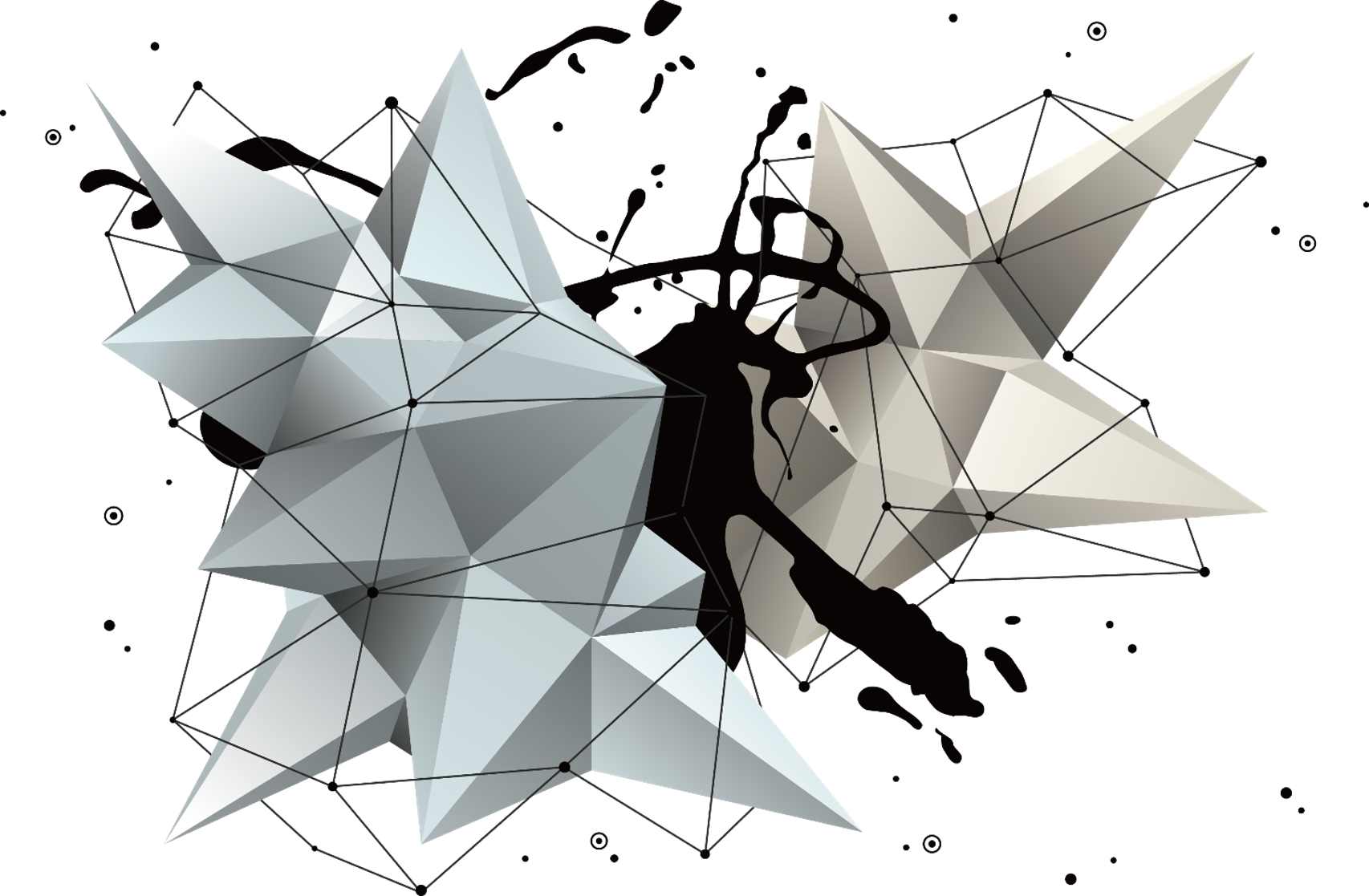 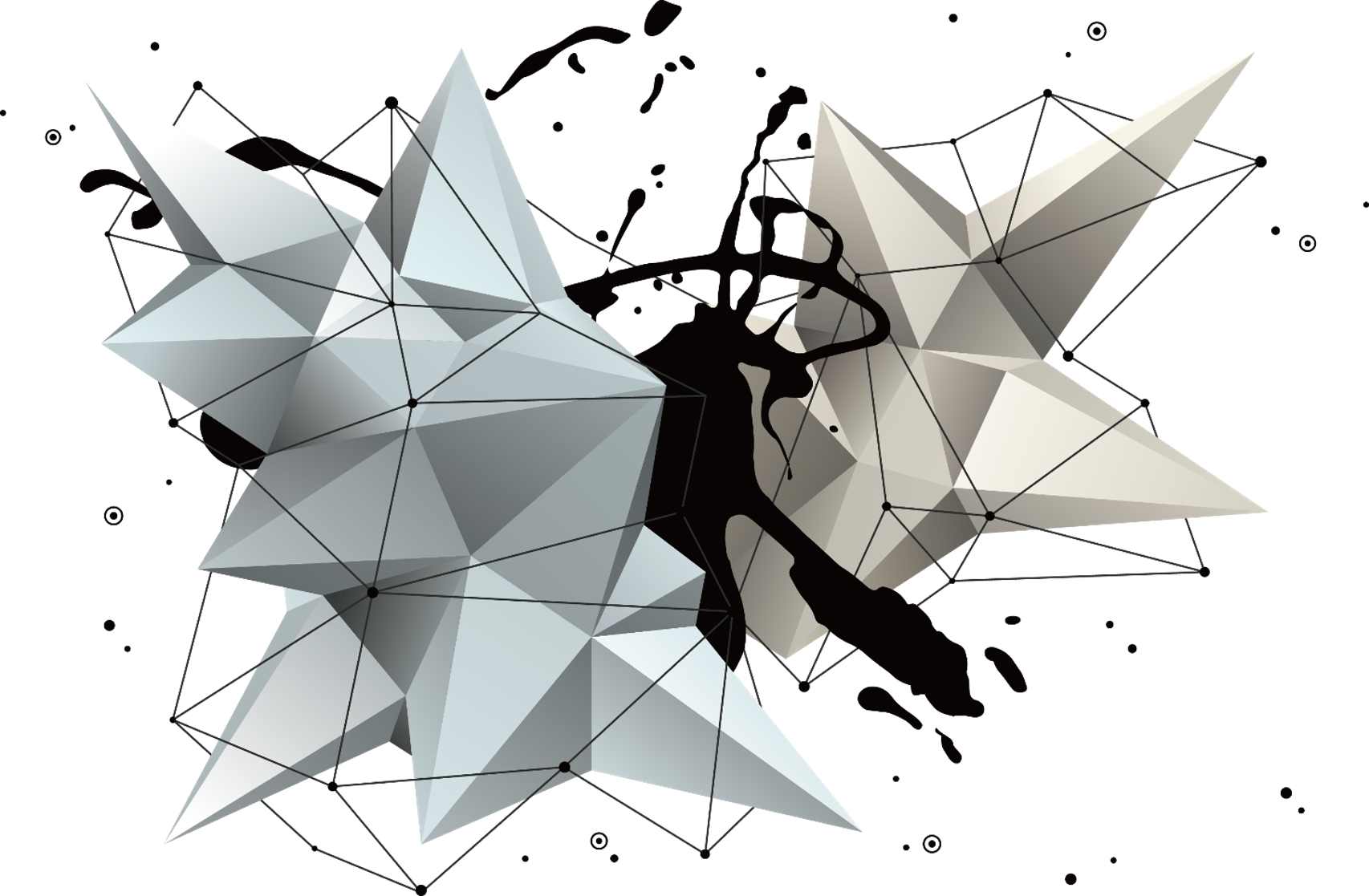 PART 03
Event detail management
20%
Click here to replace text Click add Click here replacement text click add
Click here to replace text Click add Click here replacement text click add
Event detail management ADD THE TITLE
Title
Click here to replace text Click add Click here replacement text click add
Click here to replace text Click add Click here replacement text click add
Add a detailed text description here, suggesting that it is relevant to the title and conforms to the overall language style, and the language description is as concise and vivid as possible. Try to control the number of words per slide200Within the word
Event detail management ADD THE TITLE
Add a detailed text description here, suggesting that it is relevant to the title and conforms to the overall language style, and the language description is as concise and vivid as possible. Try to control the number of words per slide200Within the word
Add a detailed text description here, suggesting that it is relevant to the title and conforms to the overall language style, and the language description is as concise and vivid as possible. Try to control the number of words per slide200Within the word
Add a detailed text description here, suggesting that it is relevant to the title and conforms to the overall language style, and the language description is as concise and vivid as possible. Try to control the number of words per slide200Within the word
Details......Click to enter the specific text of this column, concise description of the content, this is a concept diagram, please modify according to the specific content.
S
W
Advantage
Disadvantage
Enter your text here
Enter your text here
Enter your text here
Enter your text here
Event detail management 
ADD THE TITLE
O
T
Opportunity
Threat
Enter your text here
Enter your text here
Enter your text here
Enter your text here
Join the title
Event detail management ADD THE TITLE
Join the title
Click here to change text click to add
Click here to change text click to add
Join the title
Click here to change text click to add
Click here to change text click to add
Join the title
Click here to change text click to add
Click here to change text click to add
Click here to change text click to add
Click here to change text click to add
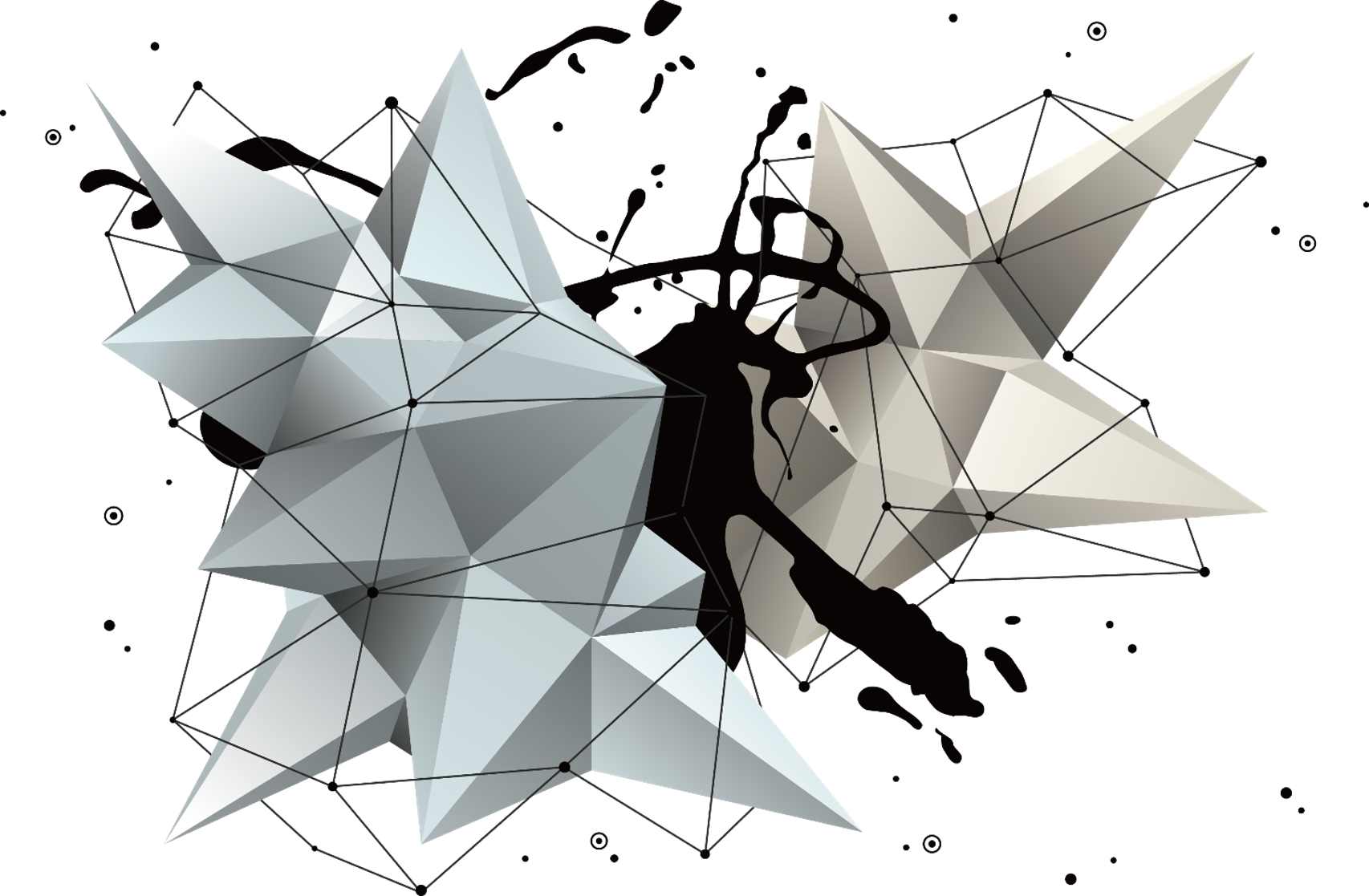 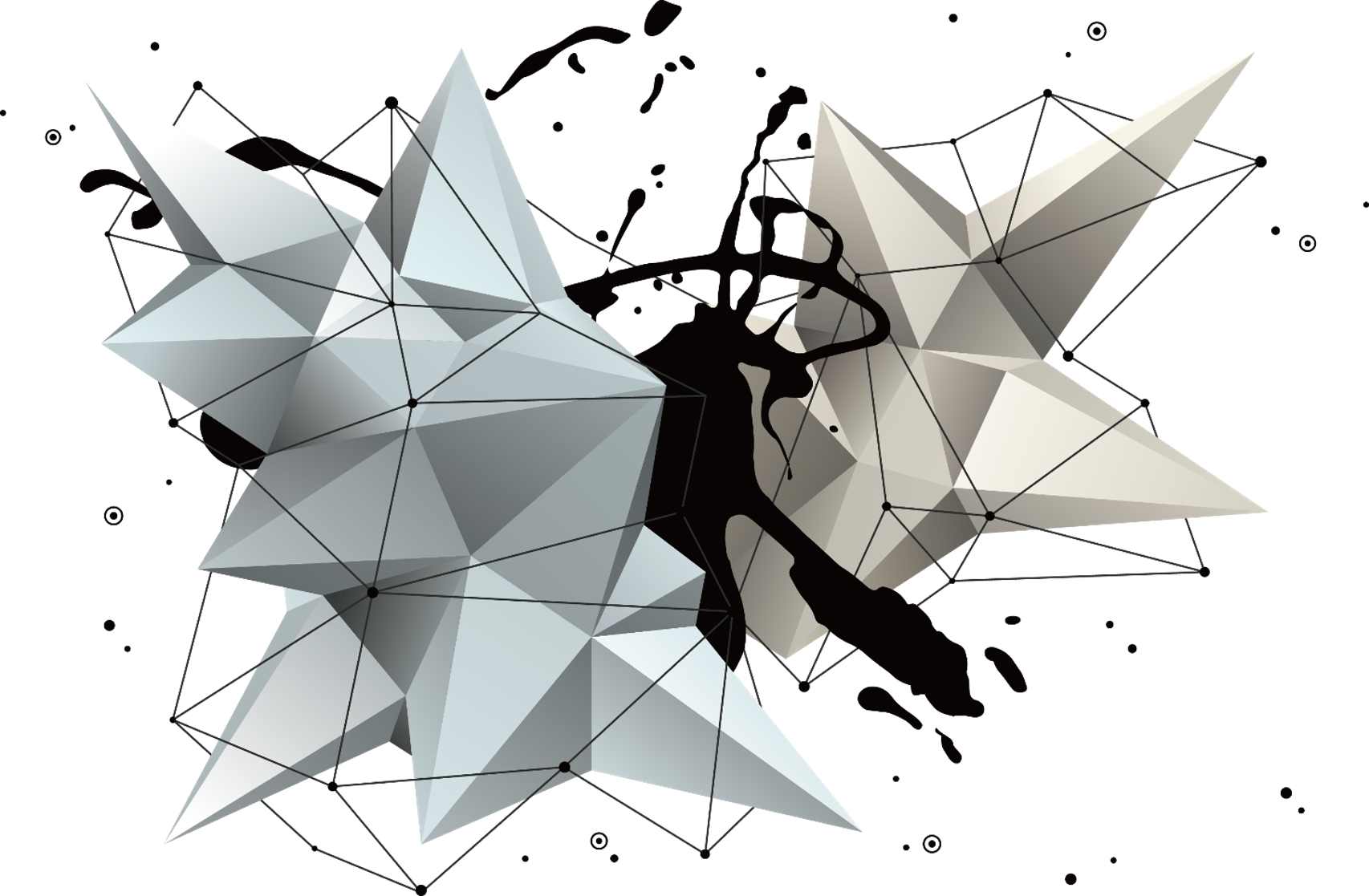 PART 04
Event Effect Outlook
Click here to change text click to add
Click here to change text click to add
Click here to change text click to add
Click here to change text click to add
01
02
Event Effect Outlook ADD THE TITLE
Click here to change text click to add
Click here to change text click to add
07
Click here to change text click to add
Click here to change text click to add
03
Click here to change text click to add
Click here to change text click to add
06
Click here to change text click to add
Click here to change text click to add
04
05
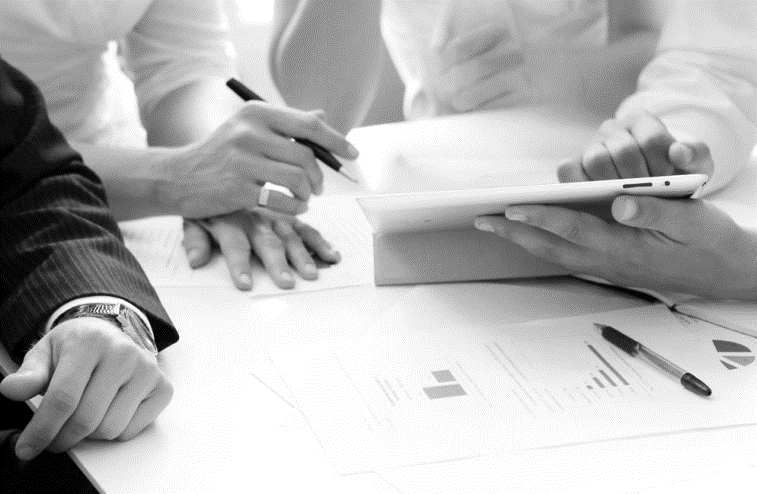 Click to edit the title
Click to edit the title
Event Effect Outlook ADD THE TITLE
Click here to edit content and freely stretch the text box size to your needs
Click here to edit content and freely stretch the text box size to your needs
Click to edit the title
Click here to edit what you want, and it is recommended that you use Microsoft Yadark font for presentation, and that all graphic lines and their corresponding materials in this template are freely edited, color-changing, and replaced.
Click here to edit what you want, and it is recommended that you use Microsoft Yadark font for presentation, and that all graphic lines and their corresponding materials in this template are freely edited, color-changing, and replaced.
Add a title
Click here to add text
Add a title
Click here to add text
Add a title
Click here to add text
Add a title
Add a title
Add a title
Click here to add a text description, you can paste it in this text box by copying it, and choose to keep only the text.

Click here to add a text description, you can paste it in this text box by copying it, and choose to keep only the text.
Click here to add a text description, you can paste it in this text box by copying it, and choose to keep only the text.

Click here to add a text description, you can paste it in this text box by copying it, and choose to keep only the text.
Click here to add a text description, you can paste it in this text box by copying it, and choose to keep only the text.

Click here to add a text description, you can paste it in this text box by copying it, and choose to keep only the text.
Event Effect Outlook ADD THE TITLE
Click to add a title
Click here replacement text Click to add Click here replace text Click to add Click here Replacement text Click here replace text
Event Effect Outlook ADD THE TITLE
Join the title
Click to add a title
Click here replacement text Click to add Click here replace text Click to add Click here Replacement text Click here
Click to add a title
Click here replacement text Click to add Click here replace text Click to add Click here Replacement text Click here replace text Click here add Click here replacement text
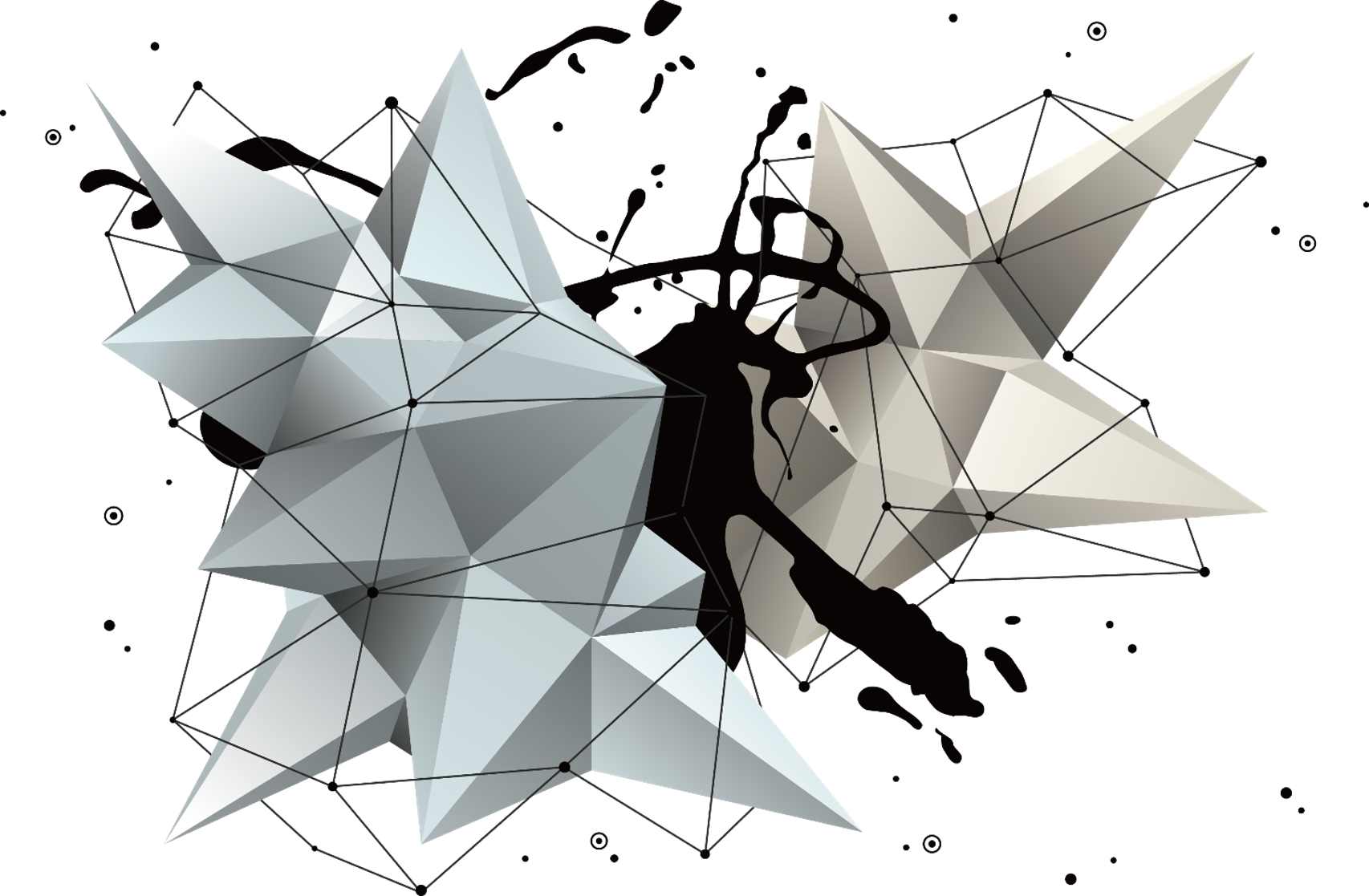 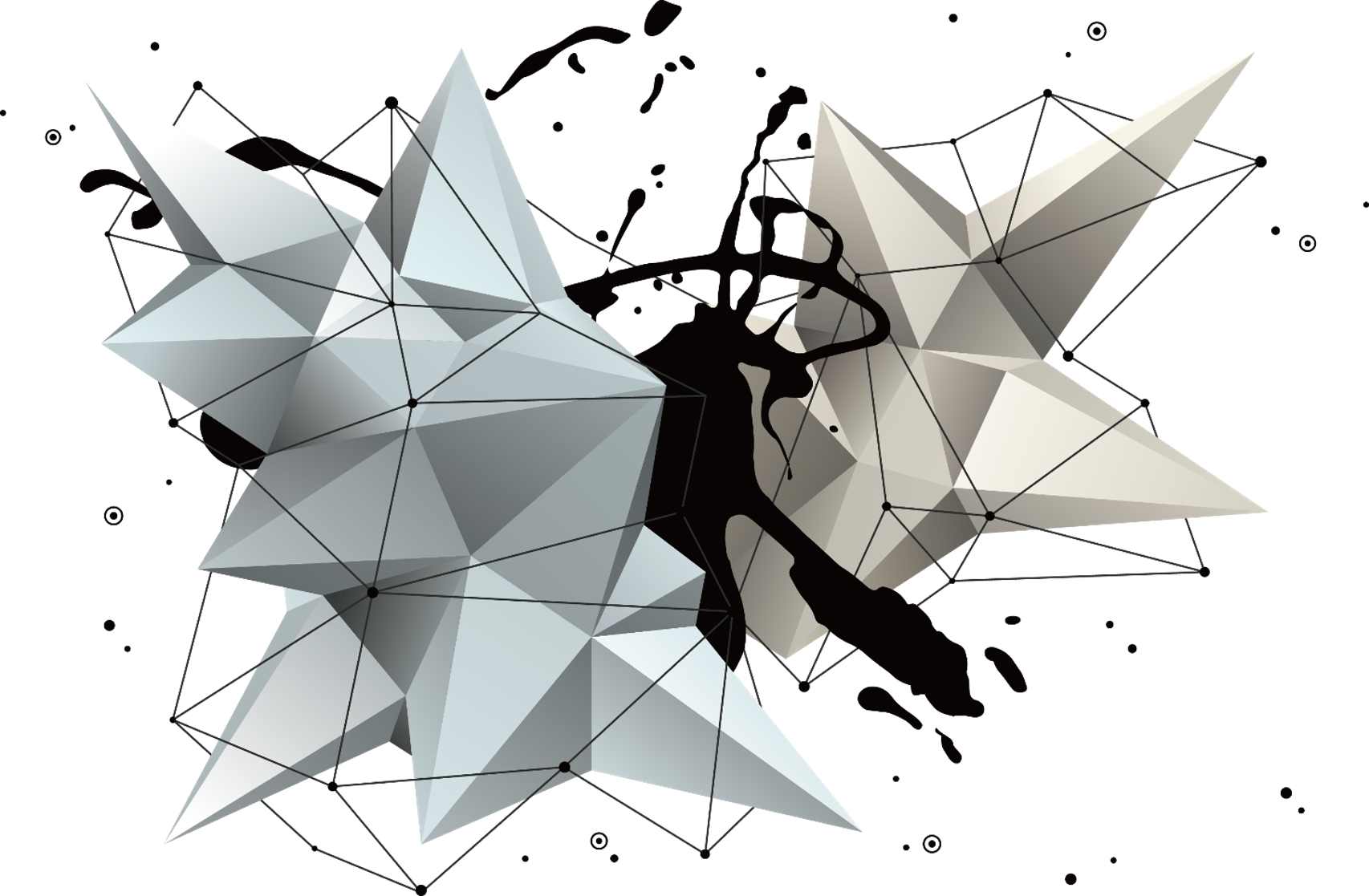 THANK YOU FOR YOUR GUIDANCE
Most designers set their sar type ly, either by-pulling values out of the sky or by-adhering to a baseline grid. The former case case isn't worth discussing here, but the latter requires a closer look. When using a baseline grid, the first thing you must must make on is your baseline grid unit. You'll commonly see grid grid values of something like 20px.
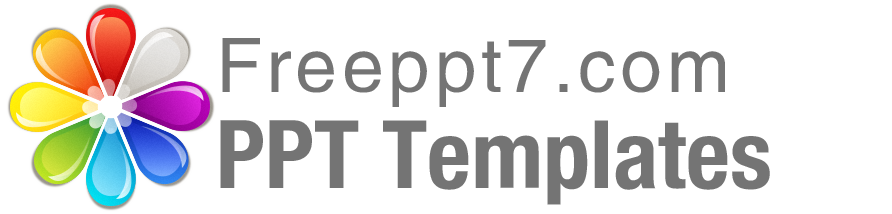 Best PPT templates for free download
https://www.freeppt7.com